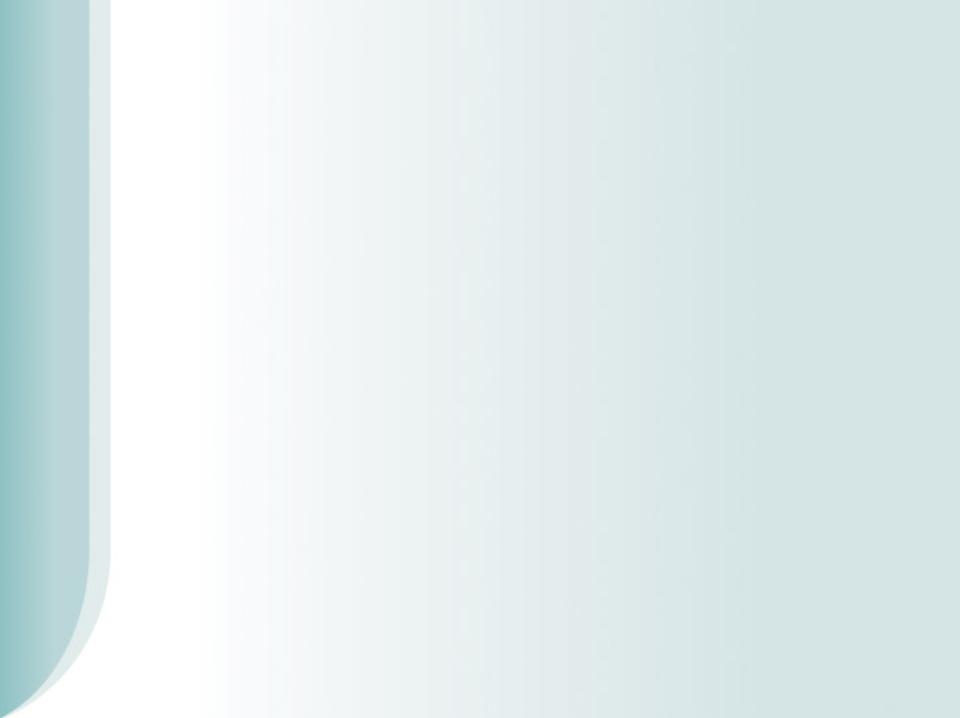 General Information on 
Doctoral Studies 

September, 2021
MATE, 2100 Gödöllő, Páter Károly utca 1. ,Tel.: 06-28-522-000, Fax: 06-28-410-804, E-mail: info@szie.hu
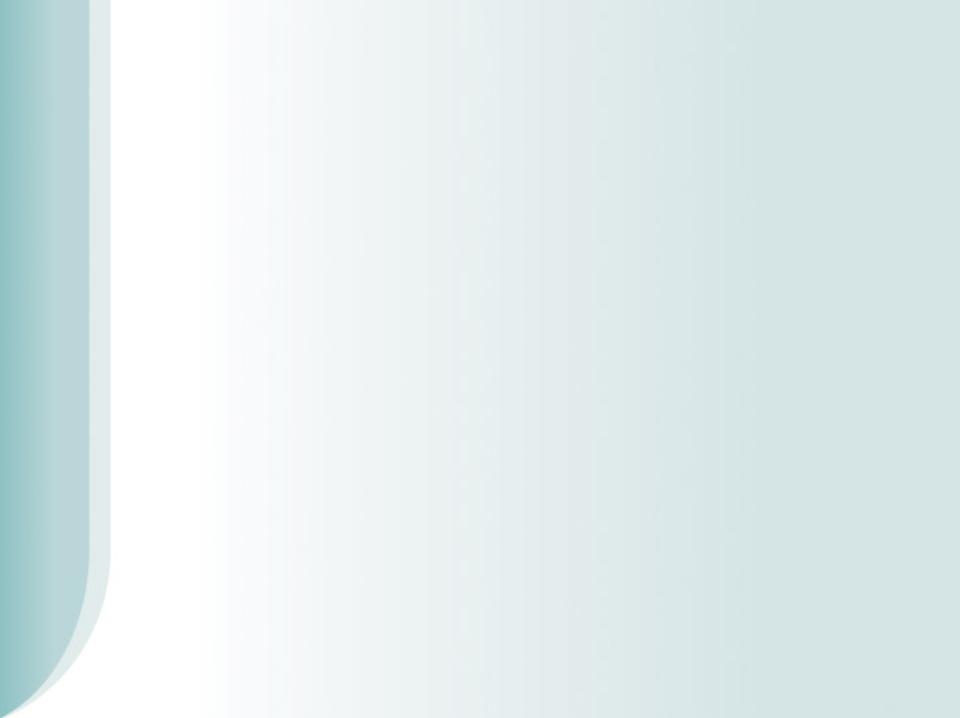 ACADEMIC ADMINISTRATION: Who to contact?
Doctoral and Habilitation Centre
Gödöllő
Mónika TÖRÖK-HAJDÚ
			Head of DHC
			torokne.hajdu.monika@uni-mate.hu			
			
			Zsuzsanna TASSY
			international coordinator 
			tassy.zsuzsanna@uni-mate.hu
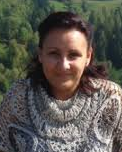 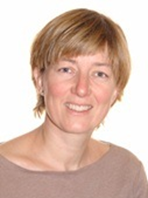 –––––––––––––––––––––––––––––––––––––––––––––––––––––––––––––––––––––––––––––––––––––––––––––––––––––––––––––––––––––
Szent István Egyetem, 2100 Gödöllő, Páter Károly utca 1. ,Tel.: 06-28-522-000, Fax: 06-28-410-804, E-mail: info@szie.hu
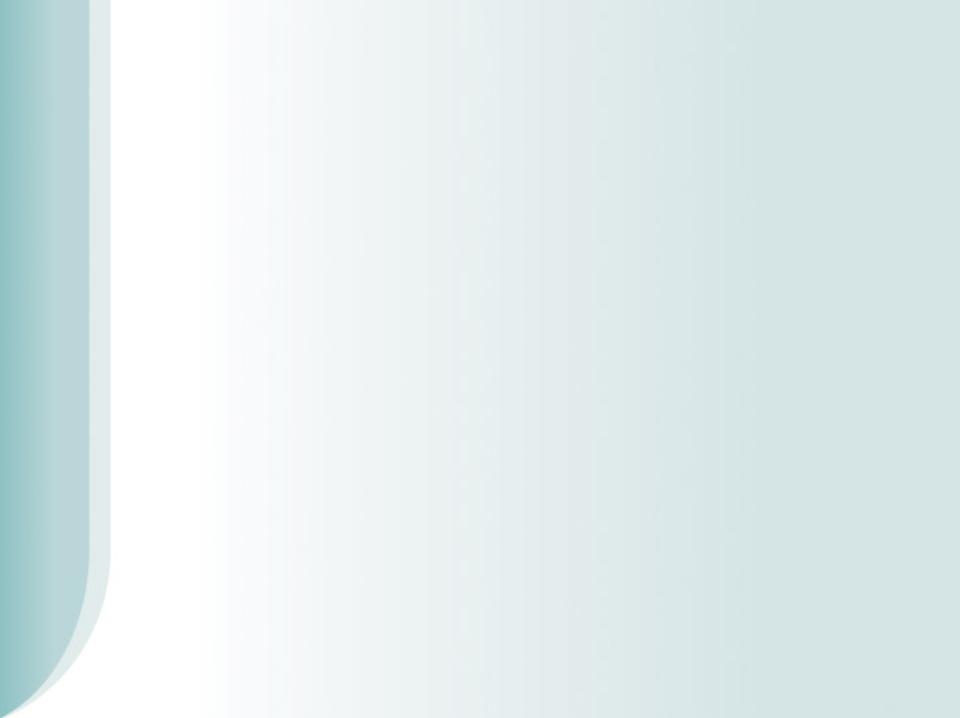 ADMINISTRATION: Who to contact?
Doctoral and Habilitation Centre
Buda Campus
		Zsuzsanna TASSY
		international coordinator 
		tassy.zsuzsanna@uni-mate.hu
		
Kaposvár Campus
		Katalin LACZKÓ
		international coordinator
		laczko.lorantne@uni-mate.hu

Keszthely (Festetich Campus)
		Mercédesz BUDAI-KONCZ
		International coordinator
		budai.koncz.mercedesz@uni-mate.hu
–––––––––––––––––––––––––––––––––––––––––––––––––––––––––––––––––––––––––––––––––––––––––––––––––––––––––––––––––––––
Szent István Egyetem, 2100 Gödöllő, Páter Károly utca 1. ,Tel.: 06-28-522-000, Fax: 06-28-410-804, E-mail: info@szie.hu
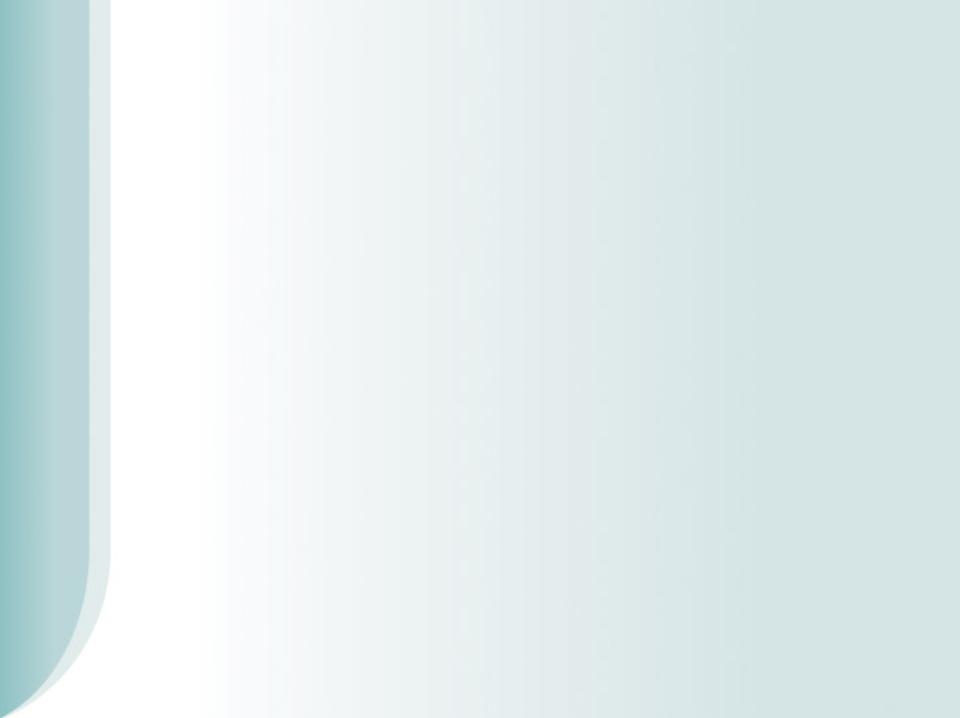 NON-ACADEMIC ADMINISTRATION: Who to contact?
International Centre
Gödöllő Campus
					Dr. Zsuzsanna TARR
					Director of International Relations Centre 
					Tarr.zsuzsanna@uni-mate.hu
												
					Judit TALLÁROM CZINGILI
					Student Services: Non-academic administration
					Main building, ground floor room 29-31
					Tallaromne.czingili.judit@uni-mate.hu
					
					Csilla KÁNAI 
					Stipendium H., SCYP institutional coordinator
					Kanai.csilla@uni-mate.hu
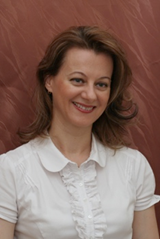 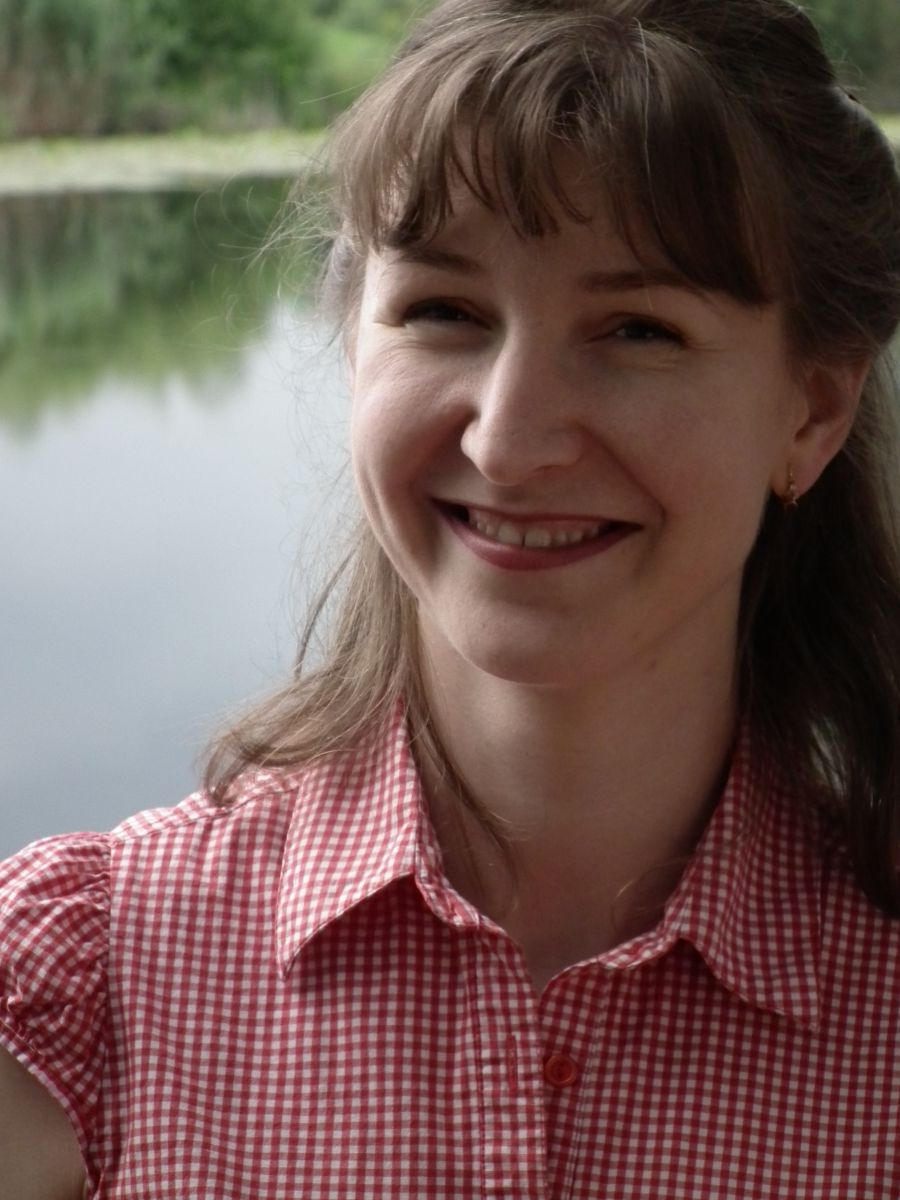 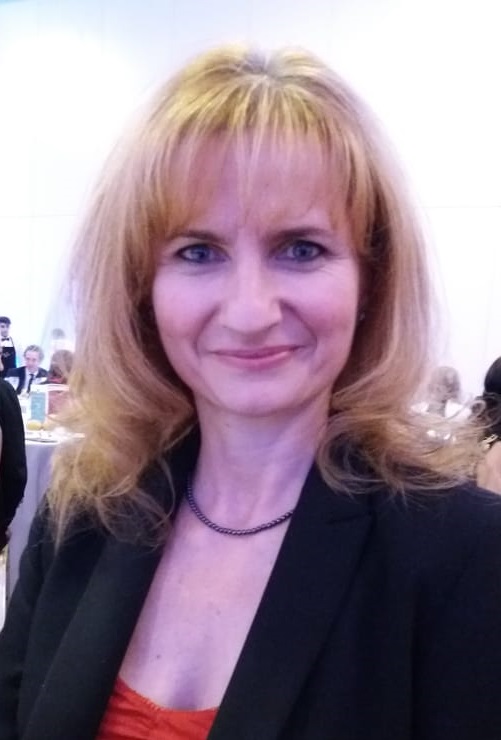 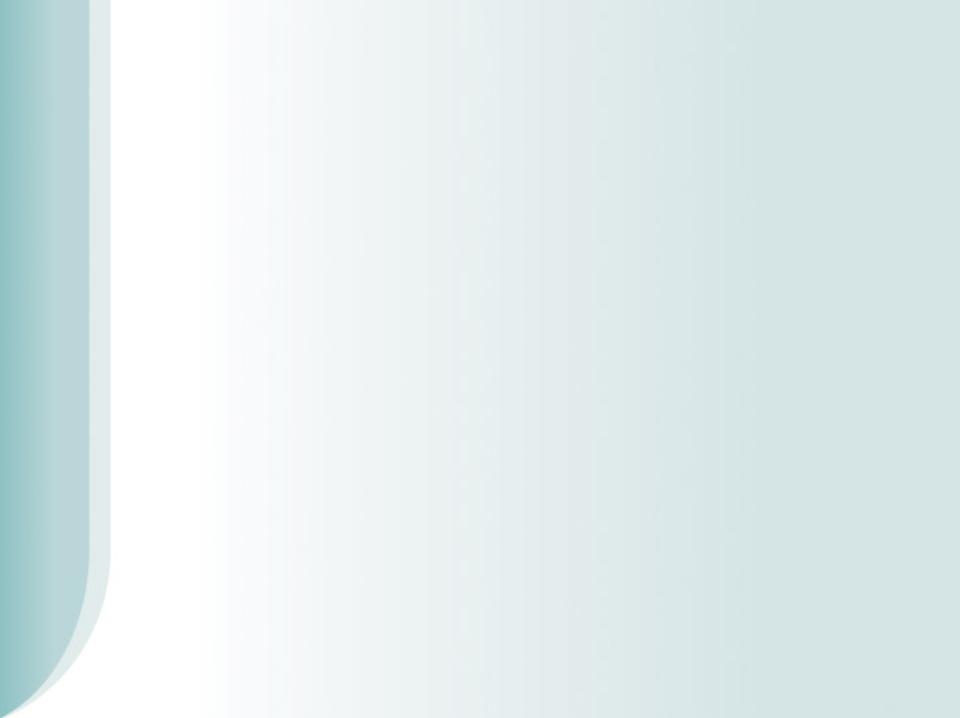 NON-ACADEMIC ADMINISTRATION: Who to contact?
International Centre
Buda Campus
				Orsolya NAGY
				international coordinator 
				nagy.orsolya@uni-mate.hu
												
		Kaposvár Campus
				Haán László
				International coordinator
				Haan.laszlo@uni-mate.hu
					
				Keszthely (Festetich Campus)
				Adrienn Soós
				International coordinator
				soos.adrienn@uni-mate.hu
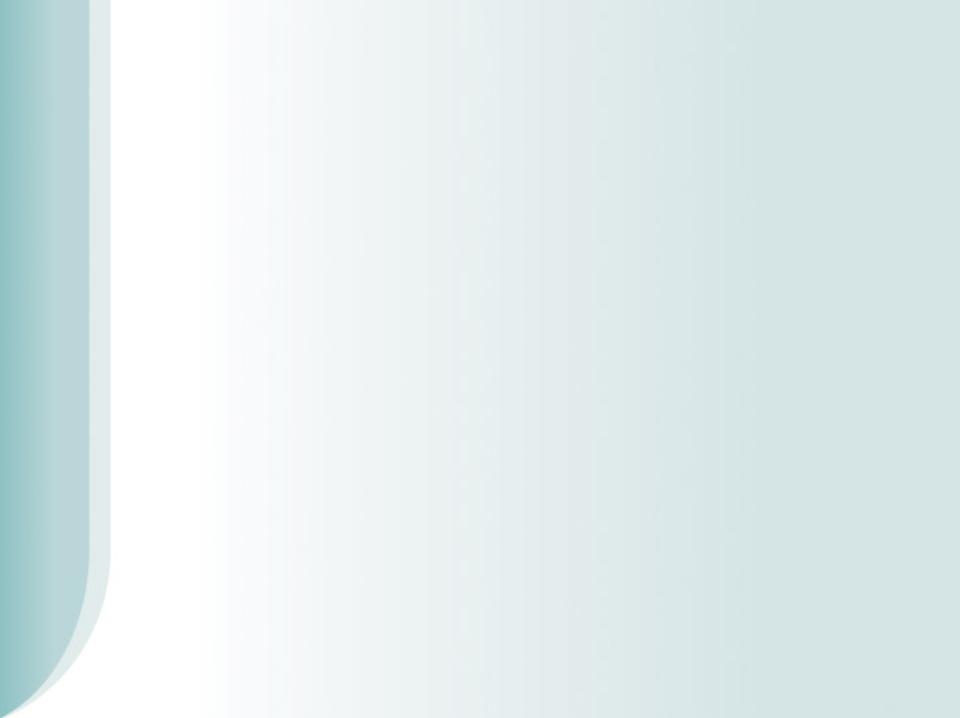 KEY SOURCES OF INFORMATION
HOMEPAGES: https://uni-mate.hu/en and
https://doktori.hu/ 

FACEBOOK: join „International students at MATE (former SZIU)” and „International PhD students  MATE (former SZIU)” groups

SH/SCYP contracts for SH/SCYP scholarship holders (max. 2 passive semesters)

Rules and procedures: Doctoral Rules at MATE (https://archive.uni-mate.hu/en/phd/regulations)

Official Hungarian site of scientific publications: MTMT Registration is compulsory for PhD students
Info: MATE libraries or molnar.szilvia@uni.mate.hu
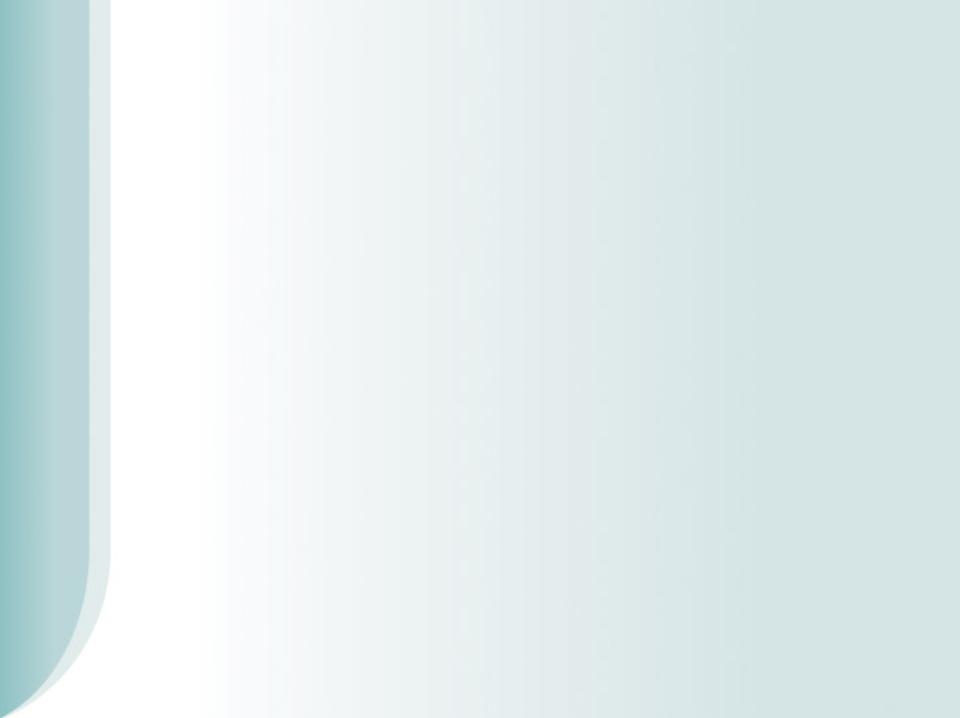 Structure of PhD programme
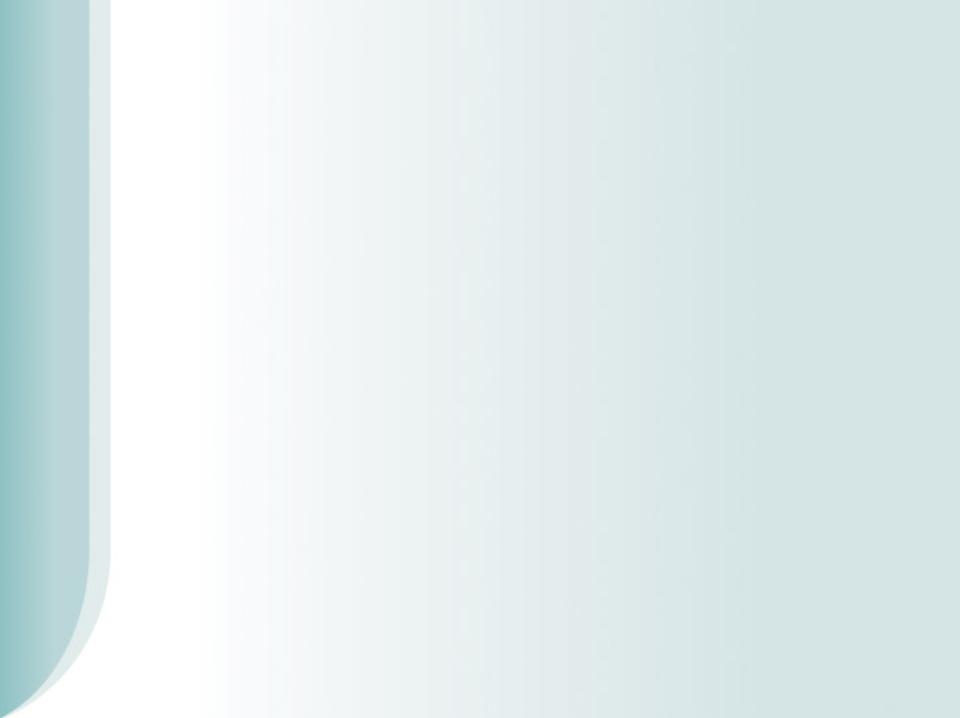 Mid-term (Complex) exam 1.
„theoretical exam part” 
 2 subjects, defined for the students (usually from the list of courses)

„thesis related part”
 Scholars have to report on the progress of literature review,  and project planning and initial research activities
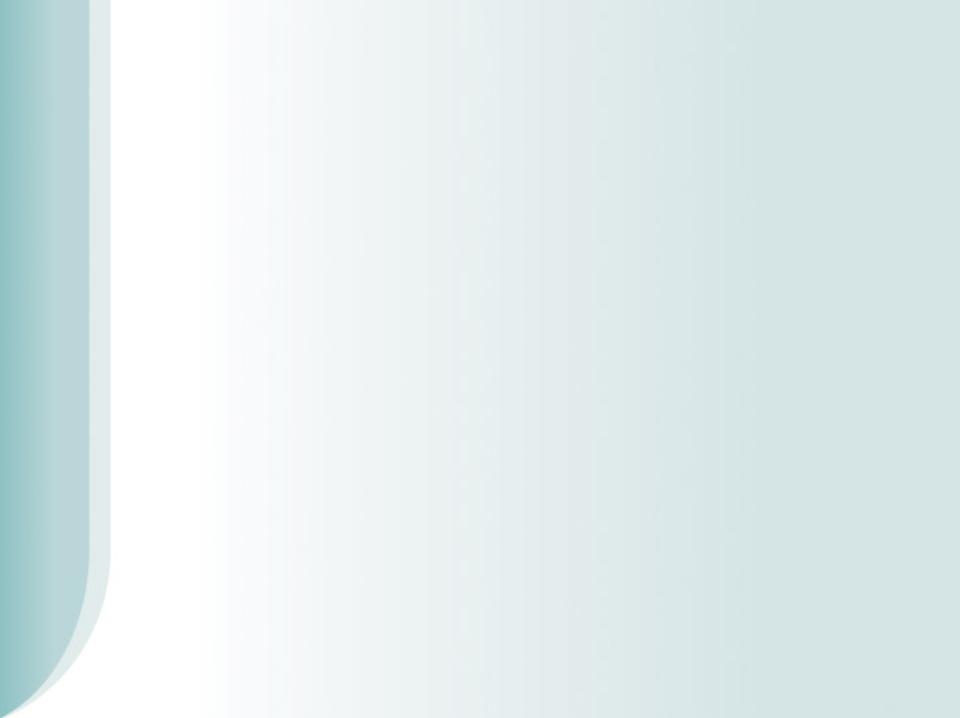 Mid-term (Complex) exam 2.
Registration required (via Neptun)
Supervisor’s recommendation necessary
It is a public event 
Exam Committee: minimum 3 members
The 2 parts are evaluated individually 
Evaluation: passed / fail
Descriptive  assessment will be issued on the spot
Both parts have to be successful
The theoretical part can be resit once. If the thesis part fails the programme is terminated.
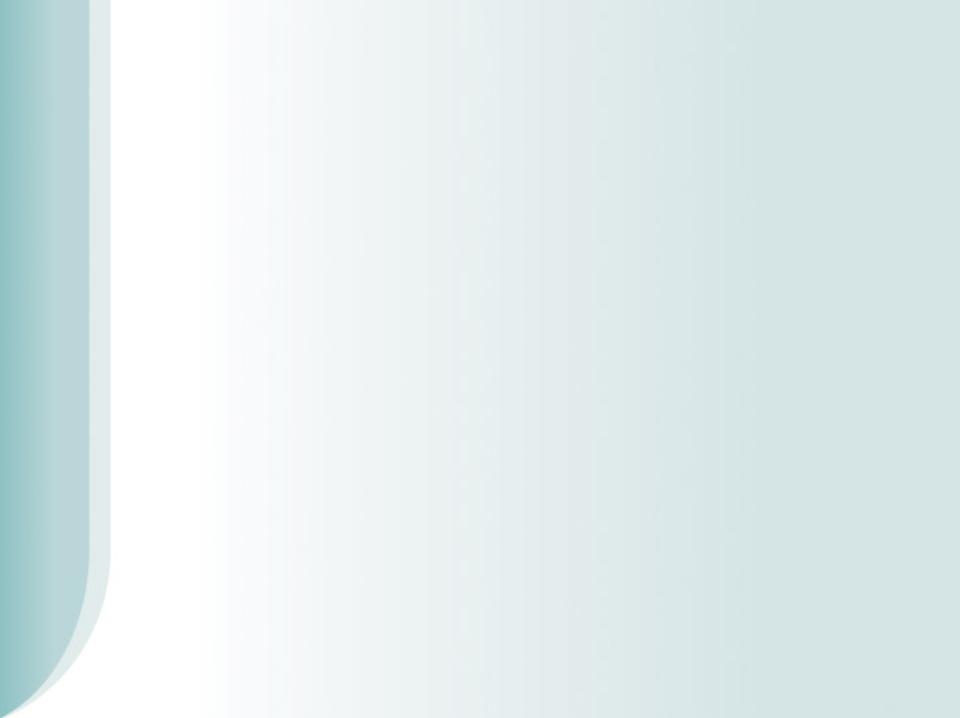 Terms of PhD decree
successful mid-term exam, 
240 credits = obtaining  the final certificate (absolutorium), 
documentation of the independent scientific work according to the DS rules (publication)
Defending the results and thesis in a public debate (defence)
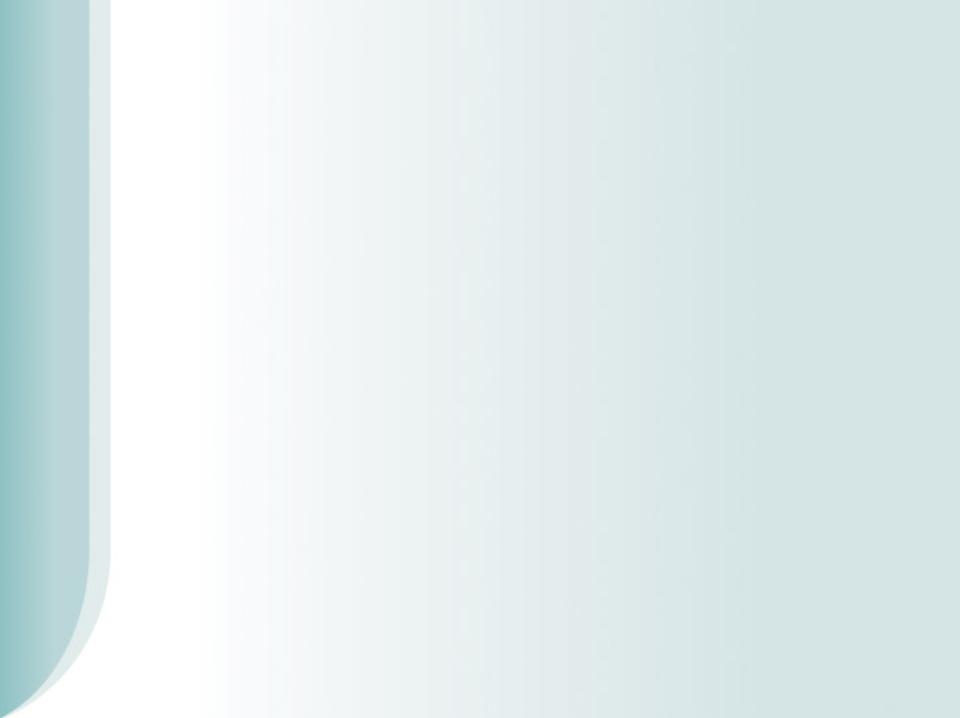 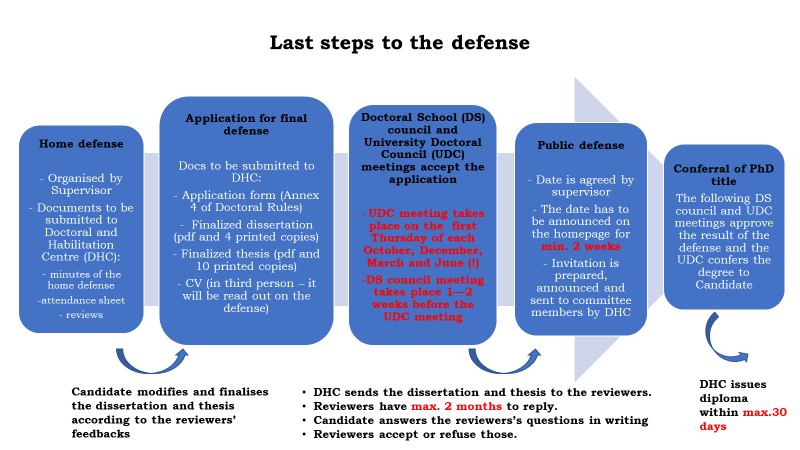 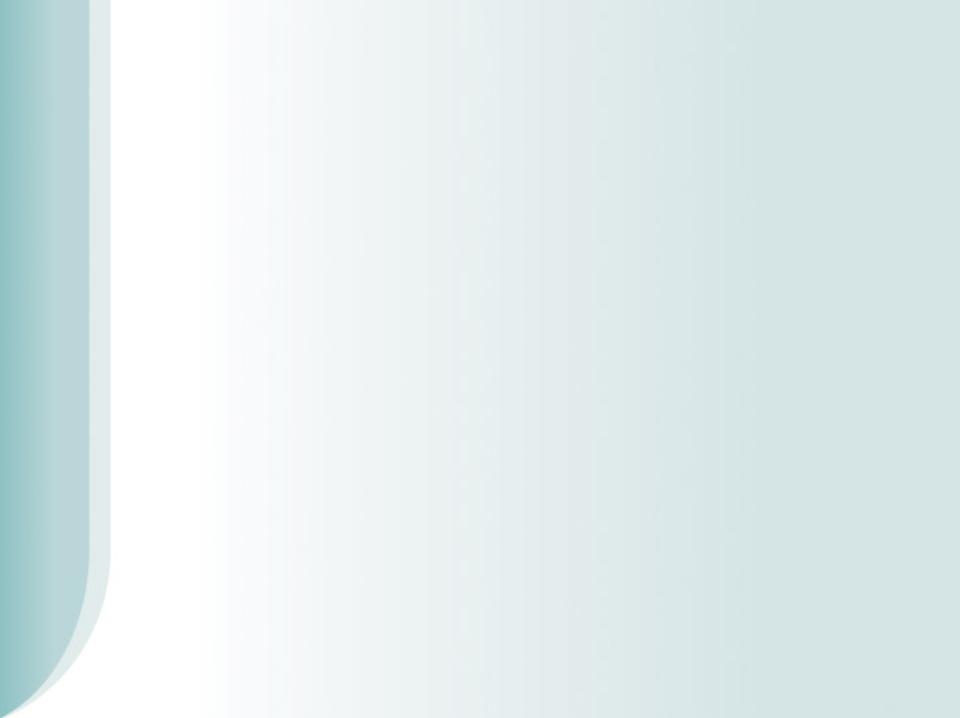 Programmes 
for 
international students
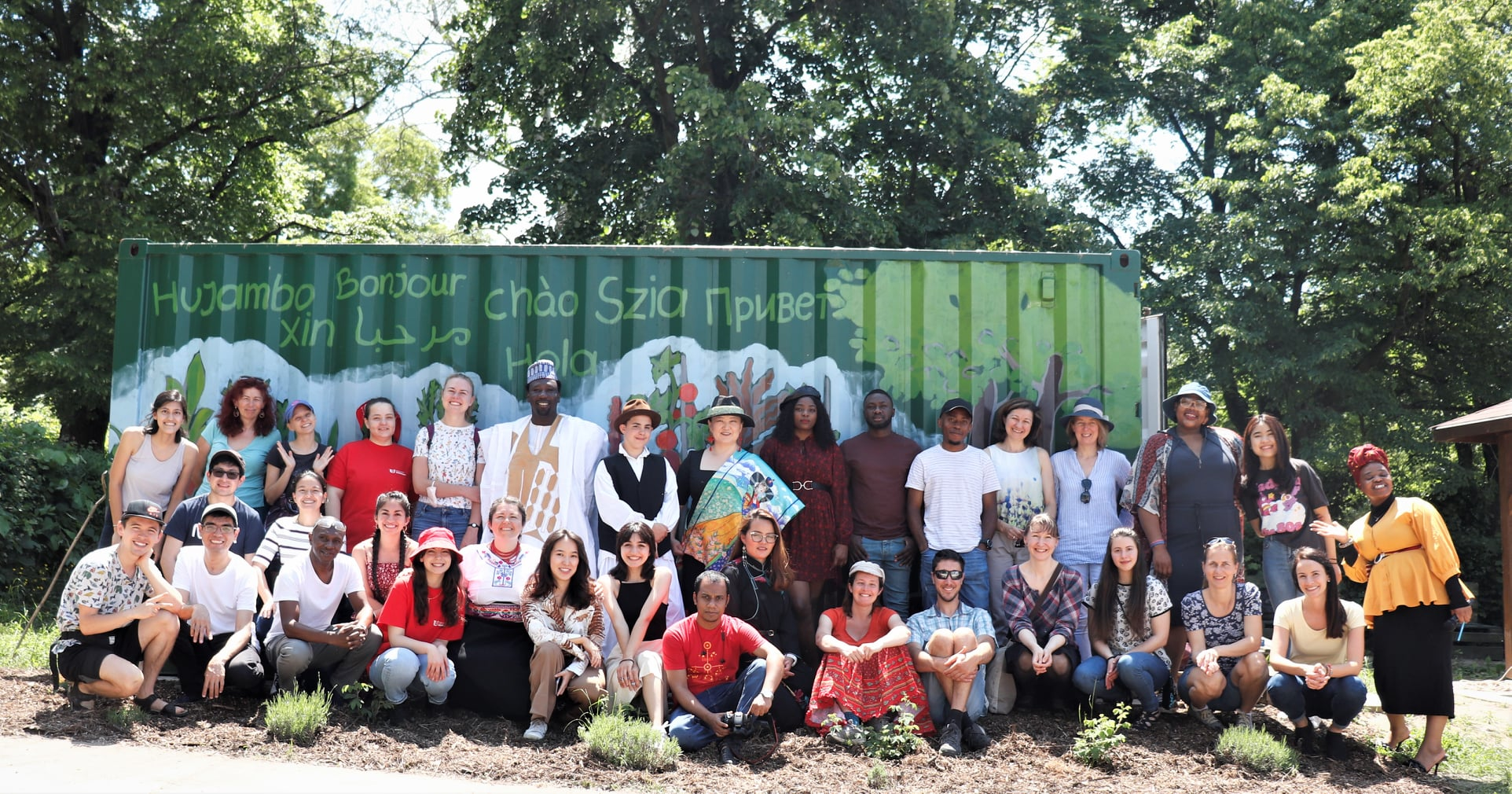 Orientation Week 
Researcher’s Night
International Opening Ceremony
Cultural events (international dinner, Hungarian folkdance teaching, sports competitions etc.)
Hungarian language course is offered
Plant, farm visits 
Participation on scientific conferences 
Community garden in Gödöllő (grow your own veggies and herbs): https://www.facebook.com/SZIA-Agroecological-Garden-of-MATE-112538517117241/
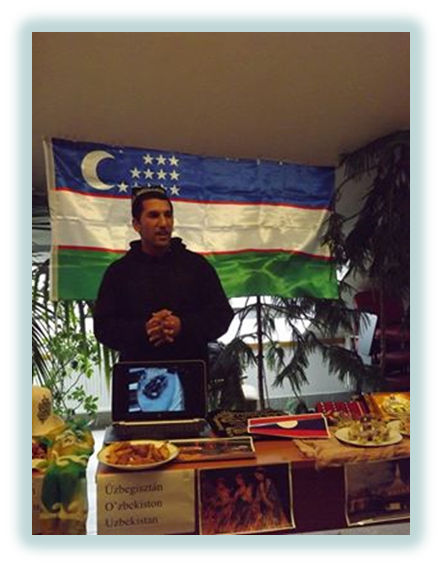 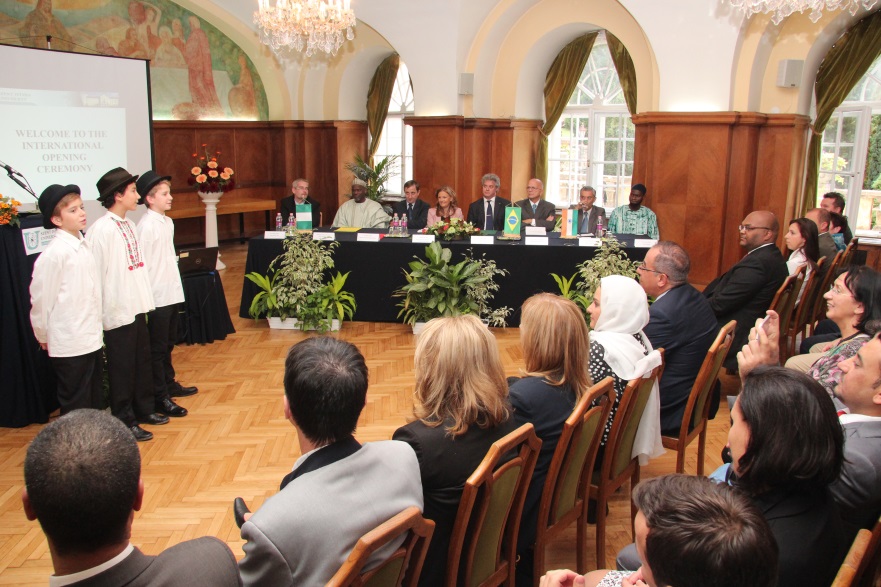 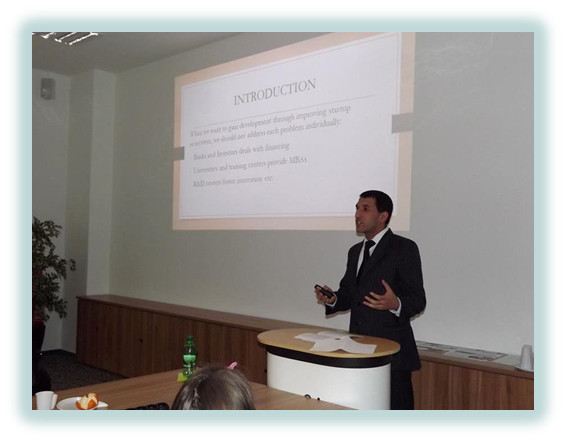 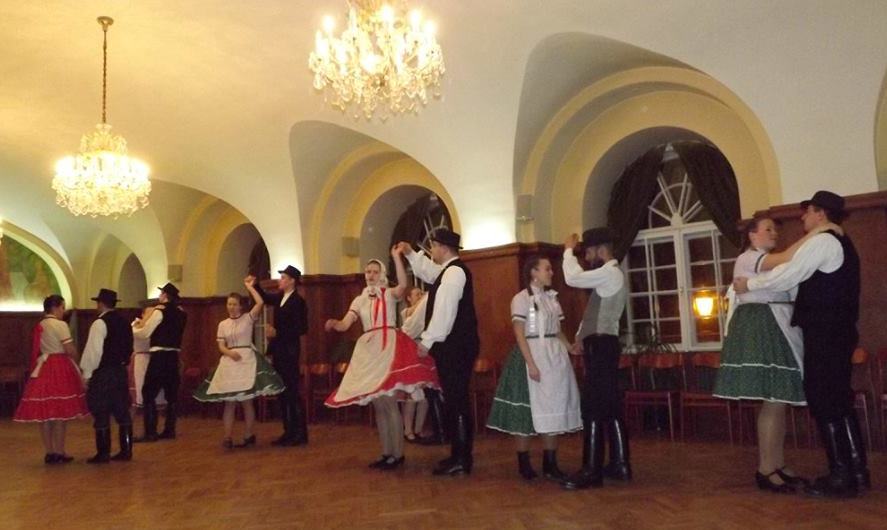